PROGRAMMING IN HASKELL
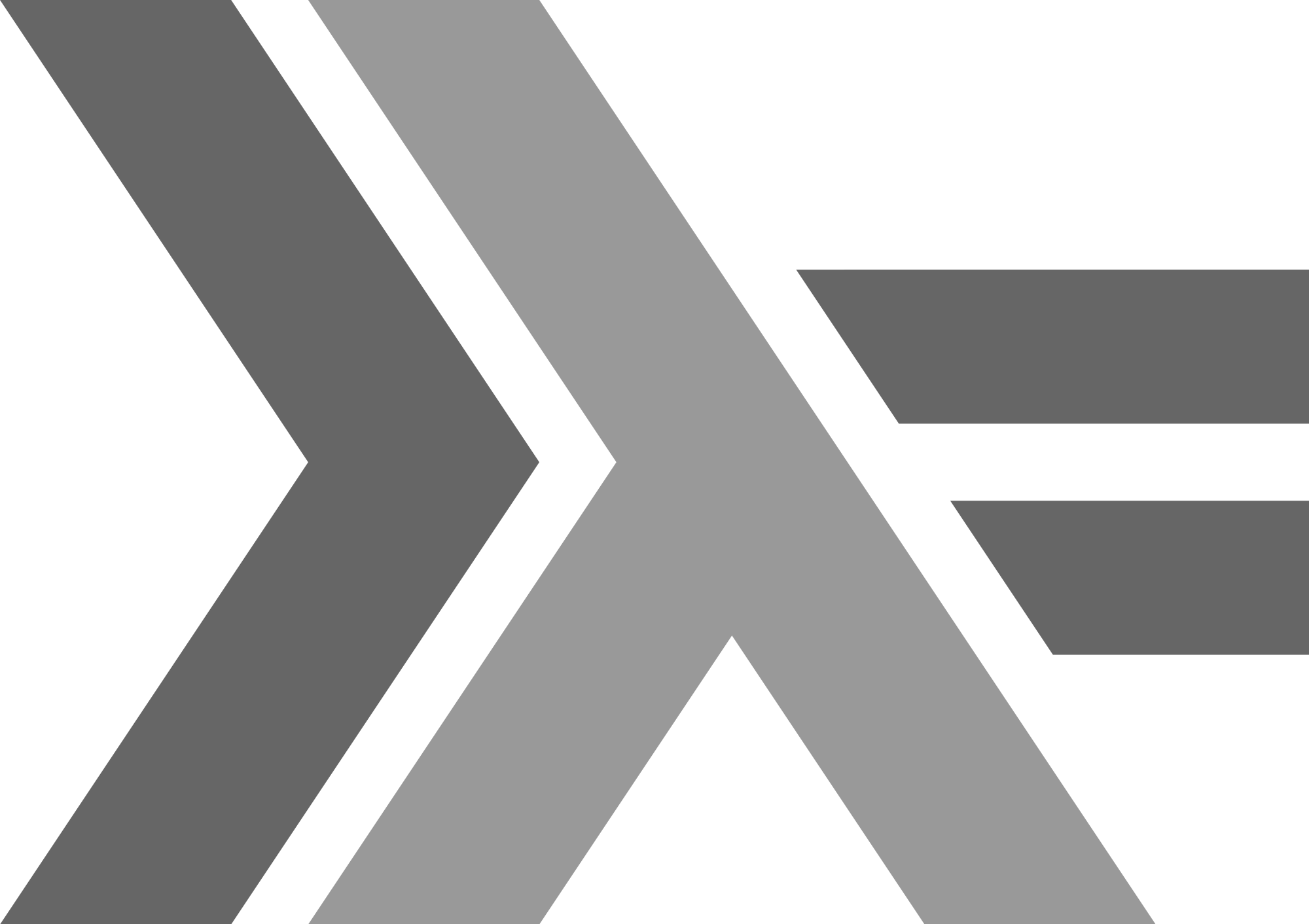 Chapter 3 - Types and Classes
0
False
True
What is a Type?
A type is a name for a collection of related values.  For example, in Haskell the basic type
Bool
contains the two logical values:
1
Type Errors
Applying a function to one or more arguments of the wrong type is called a type error.
> 1 + False
error ...
1 is a number and False is a logical value, but + requires two numbers.
2
Types in Haskell
If evaluating an expression e would produce a value of type t, then e has type t, written
e :: t
Every well formed expression has a type, which can be automatically calculated at compile time using a process called type inference.
3
All type errors are found at compile time, which makes programs safer and faster by removing the need for type checks at run time.

In GHCi, the :type command calculates the type of an expression, without evaluating it:
> not False
True

> :type not False
not False :: Bool
4
-  logical values
Bool
-  single characters
Char
-  strings of characters
String
-  fixed-precision integers
Int
-  arbitrary-precision integers
Integer
-  floating-point numbers
Float
Basic Types
Haskell has a number of basic types, including:
5
List Types
A list is sequence of values of the same type:
[False,True,False] :: [Bool]

[’a’,’b’,’c’,’d’] :: [Char]
In general:
[t] is the type of lists with elements of type t.
6
Note:
The type of a list says nothing about its length:
[False,True] :: [Bool]

[False,True,False] :: [Bool]
The type of the elements is unrestricted.  For example, we can have lists of lists:
[[’a’],[’b’,’c’]] :: [[Char]]
7
Tuple Types
A tuple is a sequence of values of different types:
(False,True) :: (Bool,Bool)

(False,’a’,True) :: (Bool,Char,Bool)
In general:
(t1,t2,…,tn) is the type of n-tuples whose ith components have type ti for any i in 1…n.
8
Note:
The type of a tuple encodes its size:
(False,True) :: (Bool,Bool)

(False,True,False) :: (Bool,Bool,Bool)
The type of the components is unrestricted:
(’a’,(False,’b’)) :: (Char,(Bool,Char))

(True,[’a’,’b’]) :: (Bool,[Char])
9
Function Types
A function is a mapping from values of one type to values of another type:
not :: Bool  Bool

even :: Int  Bool
In general:
t1  t2 is the type of functions that map values of type t1 to values to type t2.
10
Note:
The arrow  is typed at the keyboard as ->.

The argument and result types are unrestricted.  For example, functions with multiple arguments or results are possible using lists or tuples:
add :: (Int,Int)  Int
add (x,y) = x+y

zeroto :: Int  [Int]
zeroto n = [0..n]
11
Curried Functions
Functions with multiple arguments are also possible by returning functions as results:
add’ :: Int  (Int  Int)
add’ x y = x+y
add’ takes an integer x and returns a function add’ x.  In turn, this function takes an integer y and returns the result x+y.
12
Note:
add and add’ produce the same final result, but add takes its two arguments at the same time, whereas add’ takes them one at a time:
add :: (Int,Int)  Int

add’ :: Int  (Int  Int)
Functions that take their arguments one at a time are called curried functions, celebrating the work of Haskell Curry on such functions.
13
Functions with more than two arguments can be curried by returning nested functions:
mult :: Int  (Int  (Int  Int))
mult x y z = x*y*z
mult takes an integer x and returns a function mult x, which in turn takes an integer y and returns a function mult x y, which finally takes an integer z and returns the result x*y*z.
14
Why is Currying Useful?
Curried functions are more flexible than functions on tuples, because useful functions can often be made by partially applying a curried function.

For example:
add’ 1 :: Int  Int

take 5 :: [Int]  [Int]

drop 5 :: [Int]  [Int]
15
Currying Conventions
To avoid excess parentheses when using curried functions, two simple conventions are adopted:
The arrow  associates to the right.
Int  Int  Int  Int
Means Int  (Int  (Int  Int)).
16
As a consequence, it is then natural for function application to associate to the left.
mult x y z
Means ((mult x) y) z.
Unless tupling is explicitly required, all functions in Haskell are normally defined in curried form.
17
Polymorphic Functions
A function is called polymorphic (“of many forms”) if its type contains one or more type variables.
length :: [a]  Int
For any type a, length takes a list of values of type a and returns an integer.
18
Note:
Type variables can be instantiated to different types in different circumstances:
> length [False,True]
2

> length [1,2,3,4]
4
a = Bool
a = Int
Type variables must begin with a lower-case letter, and are usually named a, b, c, etc.
19
Many of the functions defined in the standard prelude are polymorphic.  For example:
fst :: (a,b)  a
 

head :: [a]  a


take :: Int  [a]  [a]


zip :: [a]  [b]  [(a,b)]


id :: a  a
20
Overloaded Functions
A polymorphic function is called overloaded if its type contains one or more class constraints.
(+) :: Num a  a -> a -> a
For any numeric type a, (+) takes two values of type a and returns a value of type a.
21
Note:
Constrained type variables can be instantiated to any types that satisfy the constraints:
> 1 + 2
3

> 1.0 + 2.0
3.0

> ’a’ + ’b’
ERROR
a = Int
a = Float
Char is not a numeric type
22
-  Numeric types
Num
-  Equality types
Eq
-  Ordered types
Ord
Haskell has a number of type classes, including:
For example:
(+)  :: Num a  a  a  a
 
(==) :: Eq a   a  a  Bool

(<)  :: Ord a  a  a  Bool
23
Hints and Tips
When defining a new function in Haskell, it is useful to begin by writing down its type;

Within a script, it is good practice to state the type of every new function defined;

When stating the types of polymorphic functions that use numbers, equality or orderings, take care to include the necessary class constraints.
24
(1)
What are the types of the following values?
Exercises
[’a’,’b’,’c’]

(’a’,’b’,’c’)

[(False,’0’),(True,’1’)]

([False,True],[’0’,’1’])

[tail,init,reverse]
25
(2)
(3)
What are the types of the following functions?
Check your answers using GHCi.
second xs = head (tail xs)

swap (x,y) = (y,x)

pair x y = (x,y)

double x = x*2

palindrome xs = reverse xs == xs

twice f x = f (f x)
26